Chapter-III Special Contracts
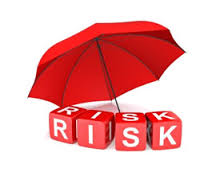 Contains
1.Contract of Indemnity

				2.Contract of Guarantee

3.Contract of Bailment

				4.Contract of Pledge

 5.Contract of Agency
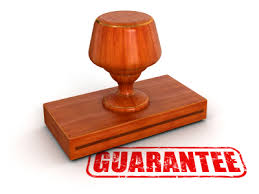 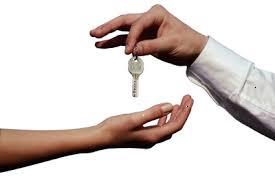 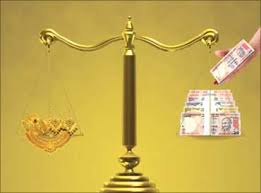 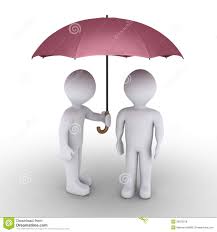 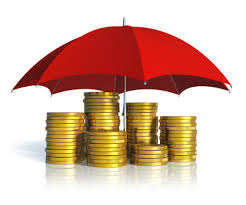 Introduction-Indemnity
It is a type of contingent contract.
If loss is actually take place then only the contract is performed. Indemnity holder can not make profit out of loss.
All essentials of valid contract must be full filled.
If the object is void or against public policy contract of indemnity becomes void.
Contract of Indemnity-Definition
Section 124 of Indian Contract Act defines contract of Indemnity as “A contract by which one party promises to save other from loss caused to him by the conduct of promisor himself or by the conduct of other party.”
For Example –
Marine Insurance 
Policy,
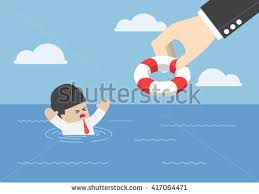 Parties in contract of Indemnity
Rights of Indemnity Holder
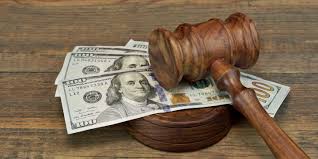 *An indemnity holder can cover
1.All damages which he paid for any suit.
2.All cost in bringing or defending any such suit.
3.All cost which he might have paid to compromise any such suit. 

Rights of Indemnifier-The act is silent about the rights of Indemnifier they are similar to the rights of surety in the contract of Guarantee.
2.Contract of Guarantee
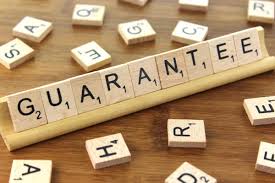 Introduction
Contract of Guarantee is formed for the purpose of
1.Getting loan, good on credit, employment 
2.Commercial engagement, assure honesty
3.Indemnify other party in case of breach of contract.
Contract of Guarantee.
Definition-Section 126 of Indian contract Act defines contract of guarantee as                “A contract to perform a promise or to discharge the liability of a third person in case of  his default”
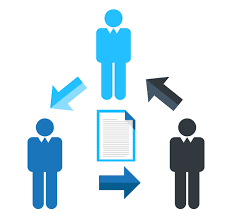 Parties to contract of Guarantee
Essential of Valid Guarantee
1.Existance of Principal debt.
Ex. If creditor has not given any loan to principal debtor there is no contract of guarantee   
2.Considration
Ex. There is no need of direct consideration between surety and principal debtor 
3.No misrepresentation or concealment 
Ex. If surety has given his guarantee for specific transaction, creditor or principal debtor can not use it for other transactions also.  
(Only for vehicle loan and not for home loan) 
4.Writing not necessary
Kinds of Guarantee
1.Specific Guarantee-Guarantee for specific debt or for specific performance
Ex. Mr. A give his guarantee to shopkeeper in favor of Mr. B for credit purchase of cycle. 
2.Continuing Guarantee:-Which extend to a series of transactions
Ex-One retailer extend his guarantee in favor of another retailer at Wholesaler for anytime purchase.
Rights of Surety
Discharge of Surety
1.Revocation by notice
2.Revocation by death
3.Discharge by variation terms in contract
4.Release or discharge of principal debtor
5.Discharge due to compromise or extension of time  
  (creditor accept less amount to cover loan) 
6.By creditor’s action or omission
7.If the creditor loosing its security.
8.By concealment or misrepresentation.
Difference between indemnity and Guarantee
Contract of Bailment
Sec.148. “A bailment is the delivery of goods by one person to another for some purpose, upon a contract that they shall ,when the purpose is accomplished, be return or otherwise disposed off according to the directions of the person delivering them”
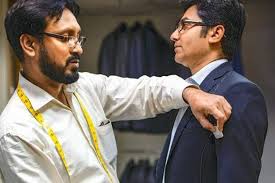 Characteristic/essentials of Bailment
1.Subject Matter of Bailment
Car to repair/cloth to stitch/cloth to iron
2.Delivery of Goods
Car at Garage/cloth to laundry etc.
3.Purpose of Delivery
Repair of car/ ironing of clothes etc.
4.Return or disposal of goods 
Repaired car/stitched cloth etc.
Parties of Bailment
Types of Bailment
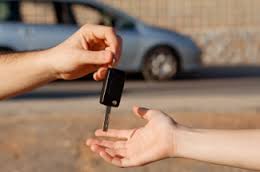 1.Gratetious Bailment.
If no consideration passes between bailer and bailee.(A lends his car to his friend for a journey.)
2.Non gratuitous bailment 
(A lends his car to a customer 
 for a journey 
With some consideration)
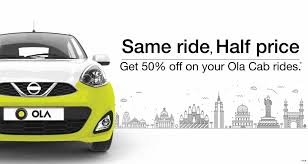 Rights and duties of bailor
Rights of Bailor:-
1.Enforcement of duties
2.Cancellation of bailment 
3.Return of goods lent gratuitously 
Duties of Bailor:-
1.Duty to disclose known defects
2.Duty to bear extraordinary expenses of bailment
3.Duty to indemnify bailee
4.Duty to receive back the goods
5.Duty to compensate the gratuities bailee
Rights of bailee :-
1.Right to compensation
2.Right to remuneration or expenses
3.Right to apply to court to stop delivery 
4.Right to deliver goods to any one of the several bailers 
5.Right to lien
A. Particular Lien
B. General Lien
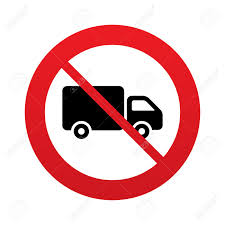 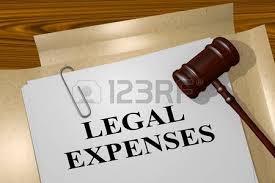 Duties of Bailee
1.To take care of bailed goods
2.Not to make un authorized use of goods 
3.Not to mix bailed goods with his own goods 
4.Duty to return the goods.
5.Duty to return any increase in goods
6.Duty not to set up any adverse title against the bailor.
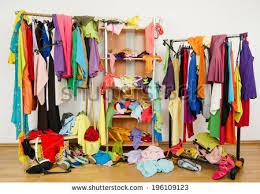 Contract of Pledge
Introduction:-
1.A pledge is a bailment for security.
2.It is a special kind of bailment.
3.Any kind of movable property may be pledge Ex. Goods, documents or valuable
4. Delivery is necessary for pledge.
Definition
“Bailment of goods as security for the payment of a debts or performance of a promise is called pledge” 
Bailor is called pawnor or pledger,
Bailee is called pawnee or pledgee.
Essential of Pledge
1.Delevery of Goods :- A contract of pledge occurs only after transfer of possession of goods ,not ownership
2.Contract :-
Contract of pledge should be based on valid consideration and with all essentials  
3.Security :-
Pledge is always made as a security for the payment of debt or performance
Difference between Bailment and pledge
Rights of Pawnee
1.Right of Retainer –retain the pledged goods until the dues are paid.(Also collect 
2.Right of retainer for subsequent advance
3.Right to extraordinary expenses
4.Right to sale
Drop your suggestions at -					sachinprayag1@gmail.com				 OR 		 Contact- 9881717278
Dr. Sachin M. Prayag.
Assistant Professor.
Department of Commerce,
Govindlal Kanhaiyalal Joshi (Night) Commerce College, Latur.
Thank You !!!
Dr.Sachin M.Prayag